3D TECHNOLOGIES FOR IMPROVEMENT OF SCIENTIFIC AND PEDAGOGICAL PROCESSES IN OTOLARYNGOLOGY
Zhuravlov A., Avrunin O., 
Filzow M., Kalashnyk Y.
Kharkiv National Medical University
Kharkiv National University of Radioelectronics
Institute for Multiphase Processes of Leibniz University of Hannover
International cooperation
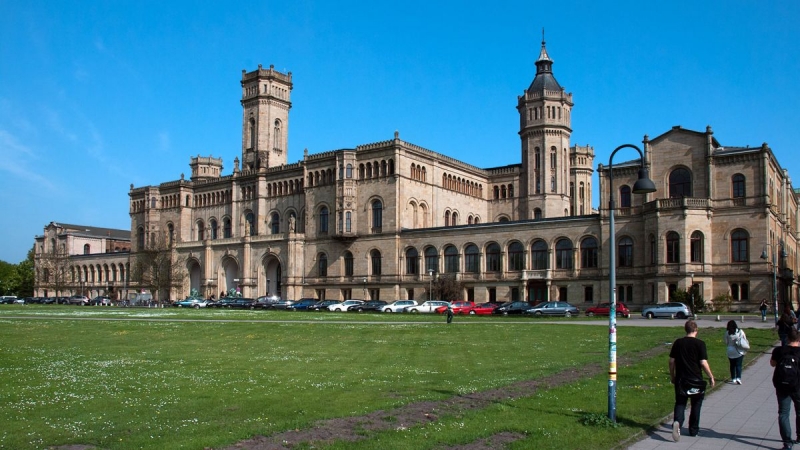 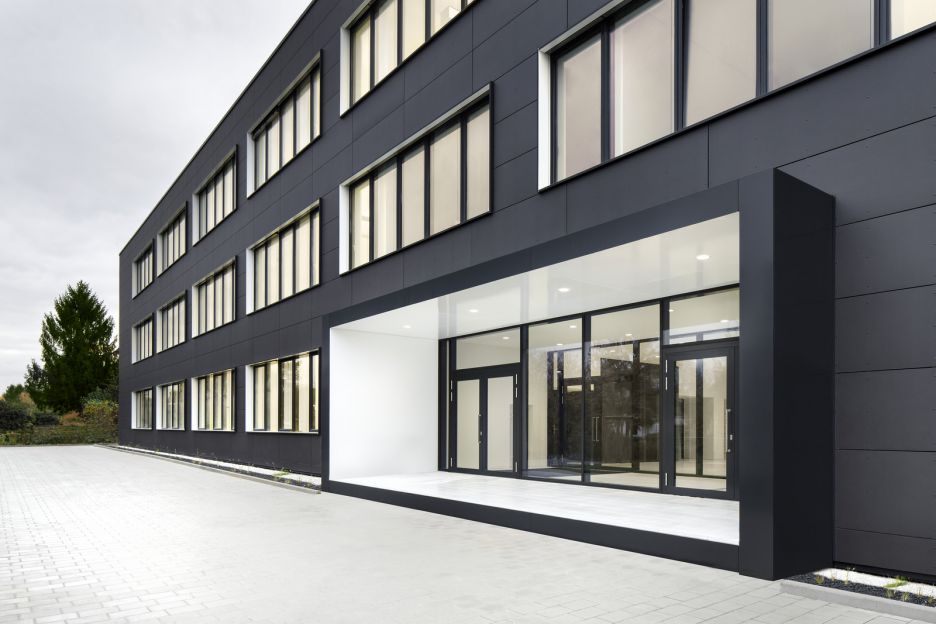 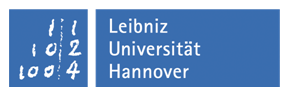 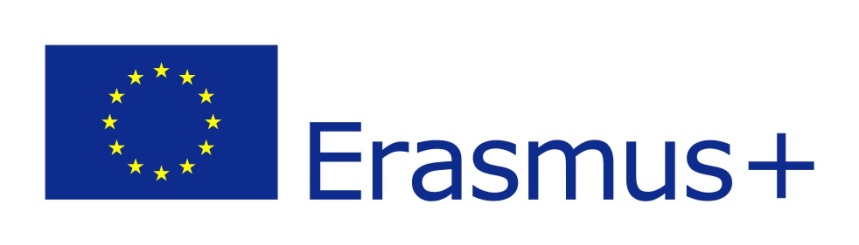 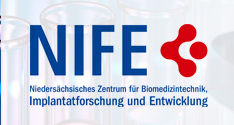 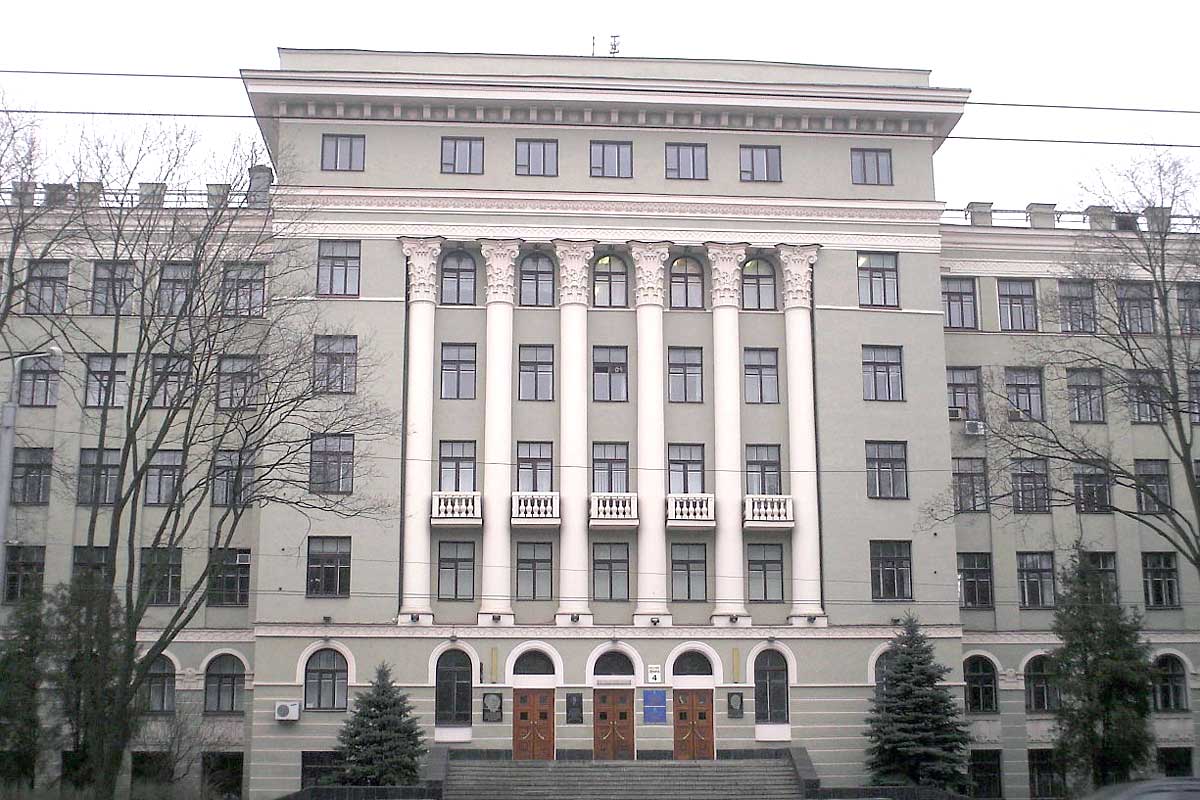 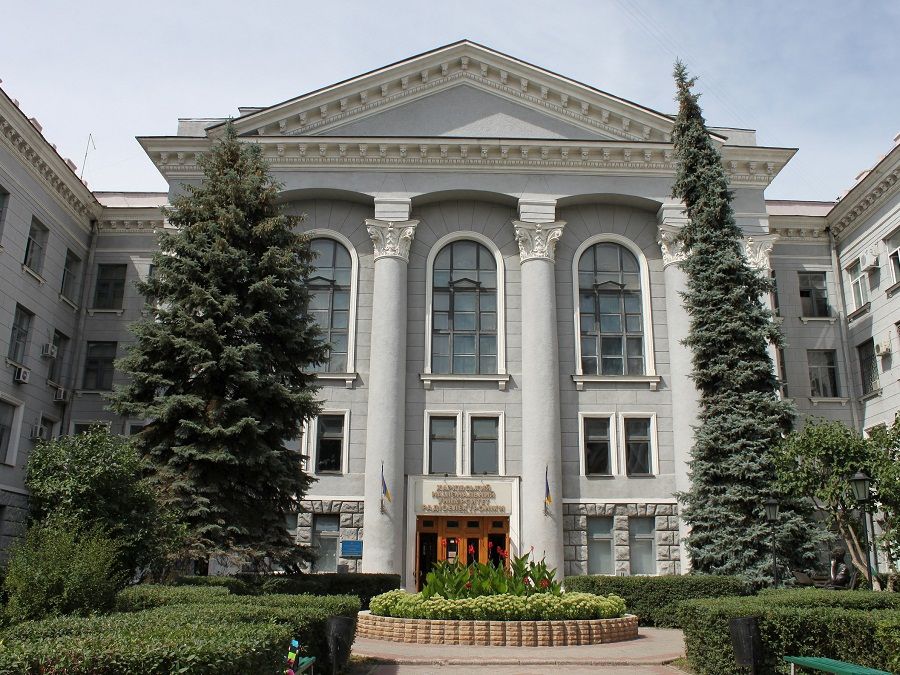 2
Project highlights
Aim:
 Development the technology for producing 3D-model of nasal cavity and paranasal sinuses for medical training and analysis
Tasks:
 Planning recovery rhinosurgery in patients
 Training of medical students and internist using 3D-models
 Producing of 3D-models and training on the preoperative stage
 Justification the optimal parameters of 3D-models for nasal aerodynamics researching according to individual variability
3
Conventional 3D models 
of upper respiratory tract
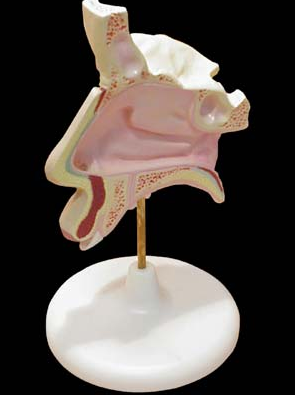 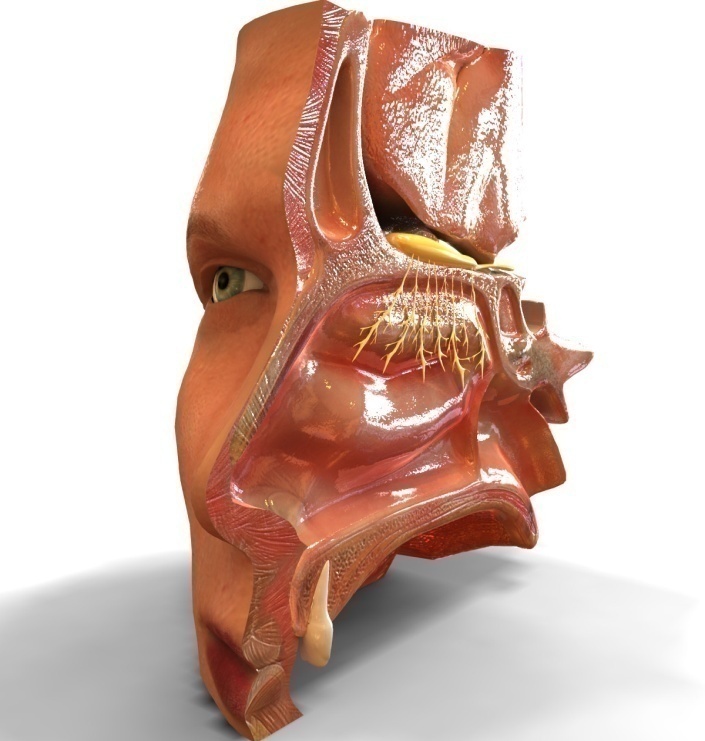 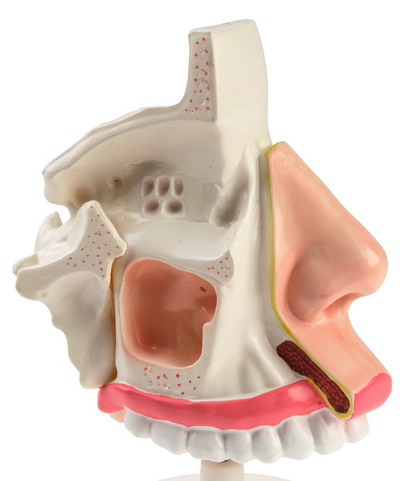 4
CT recordings
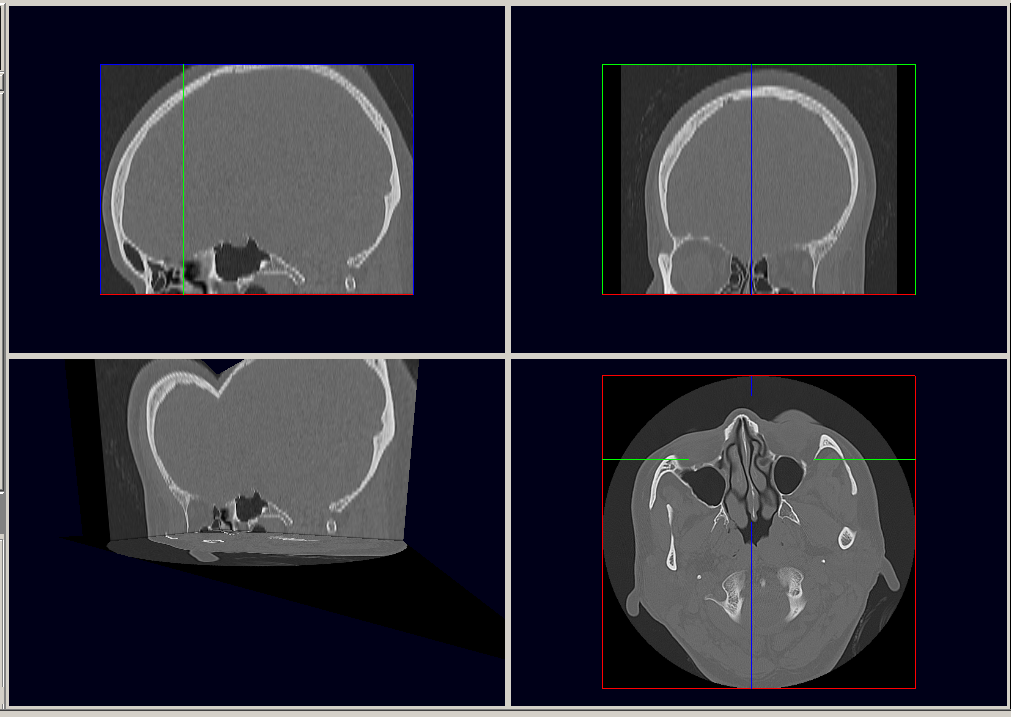 Different views of CT recordings
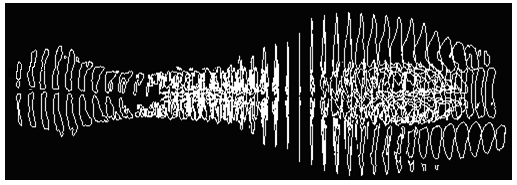 Slices of nasal cavity
5
3D-prototyping simulation of nasal cavity and paranasal sinuses
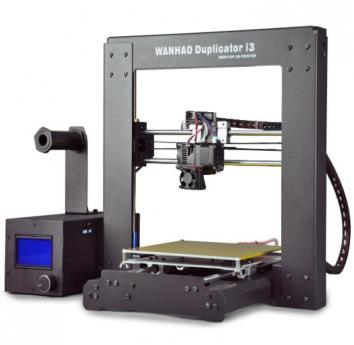 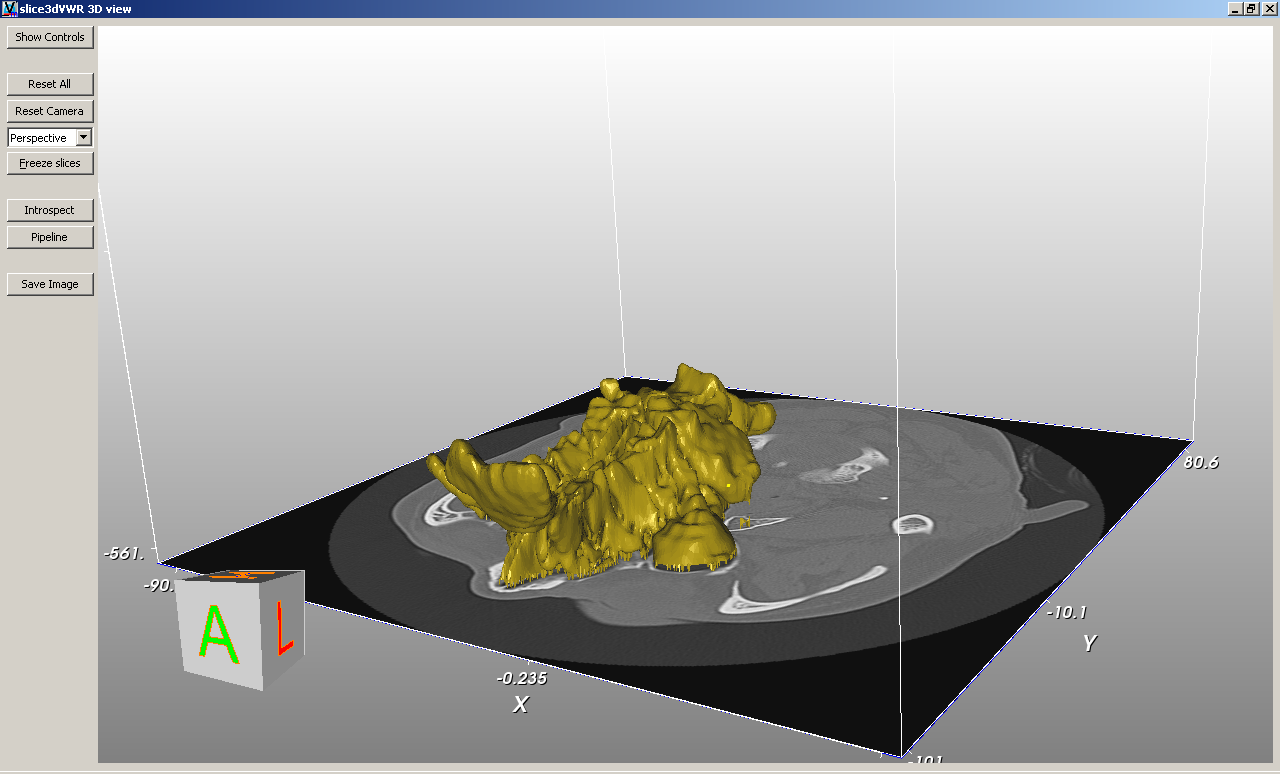 WANHAO Duplicator i3:
 Fused Filament Fabrication
 200 x 200 x 180 mm
 0.1 – 0.4 mm
 PL A, ABS, PVA, etc.
 Cura Software
6
3D-prototyping simulation of nasal cavity and paranasal sinuses
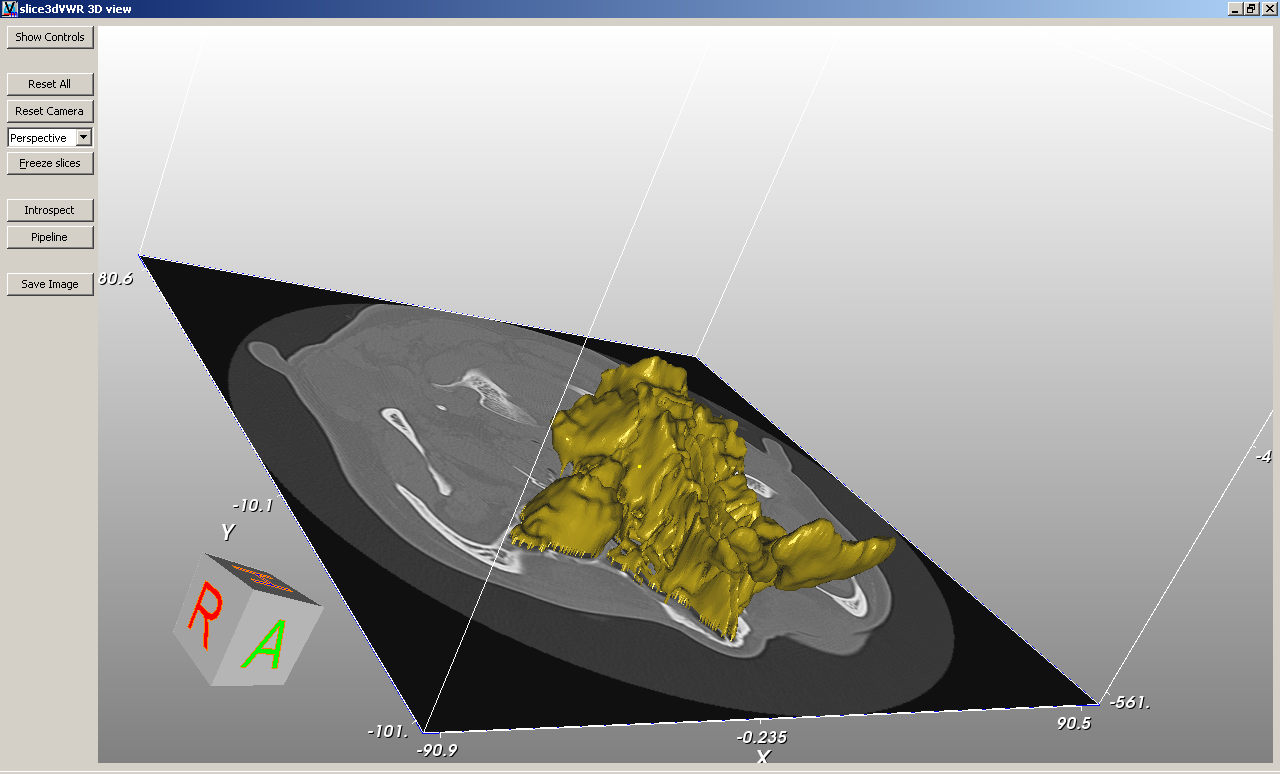 7
3D-prototyping printing process
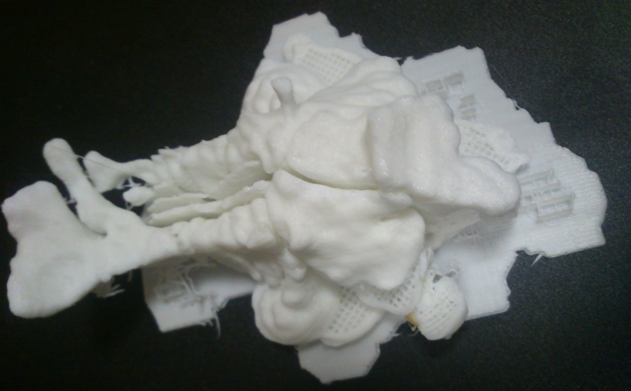 Final 3D-printed model
8
Reconstruction of nasal cavity and external nose
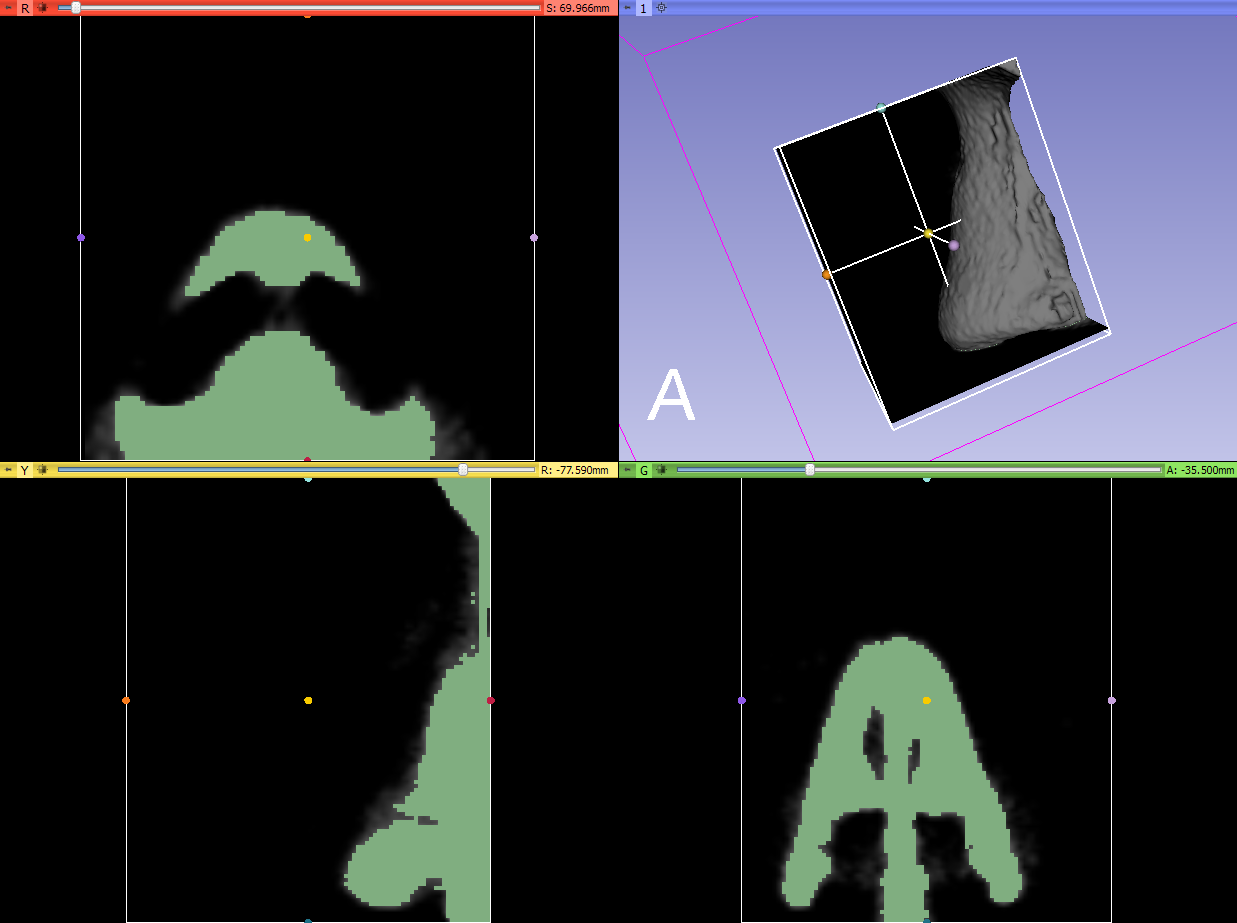 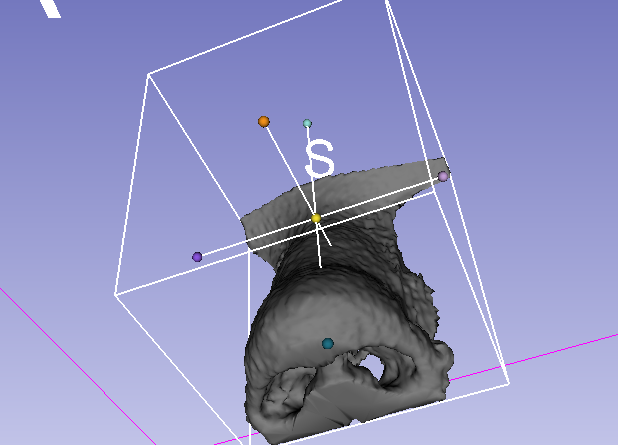 9
Mathematical, virtual and natural models of structures
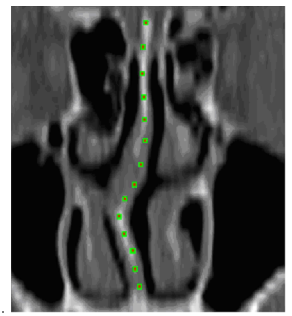 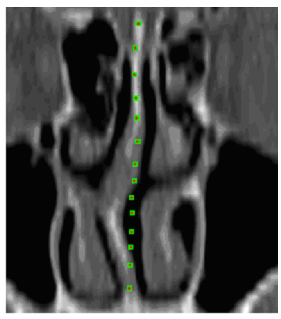 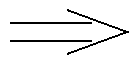 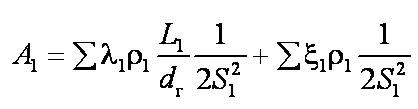 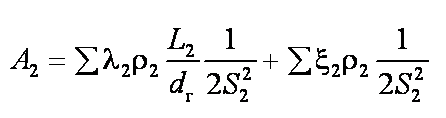 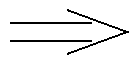 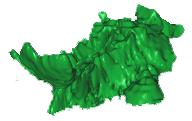 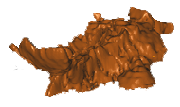 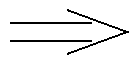 10
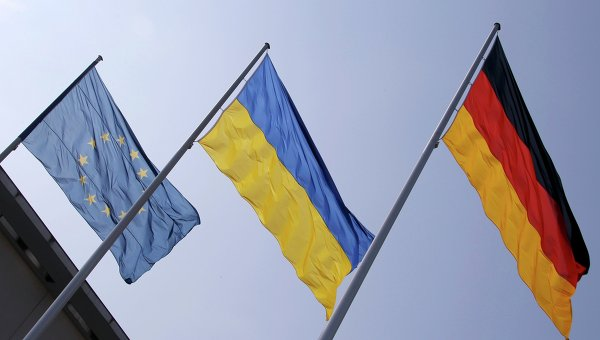 Timeline of cooperation between Germany and Ukraine
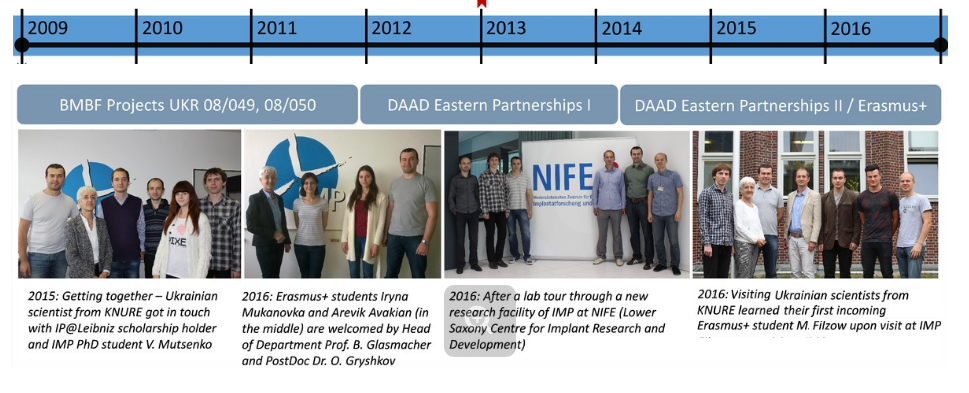 11
Agreement between Universities from Kharkiv, Poltava and Hannover
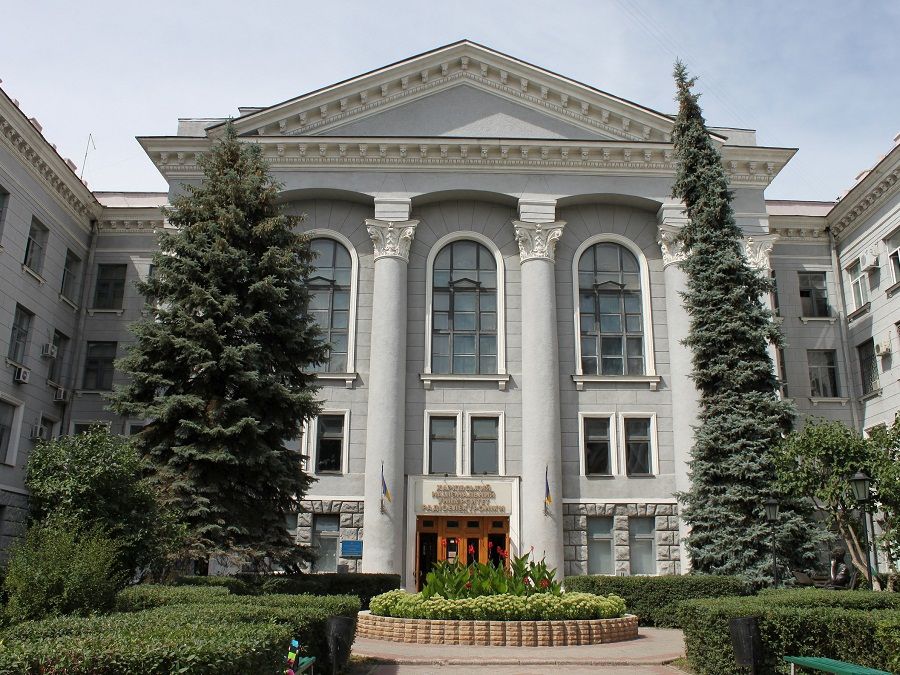 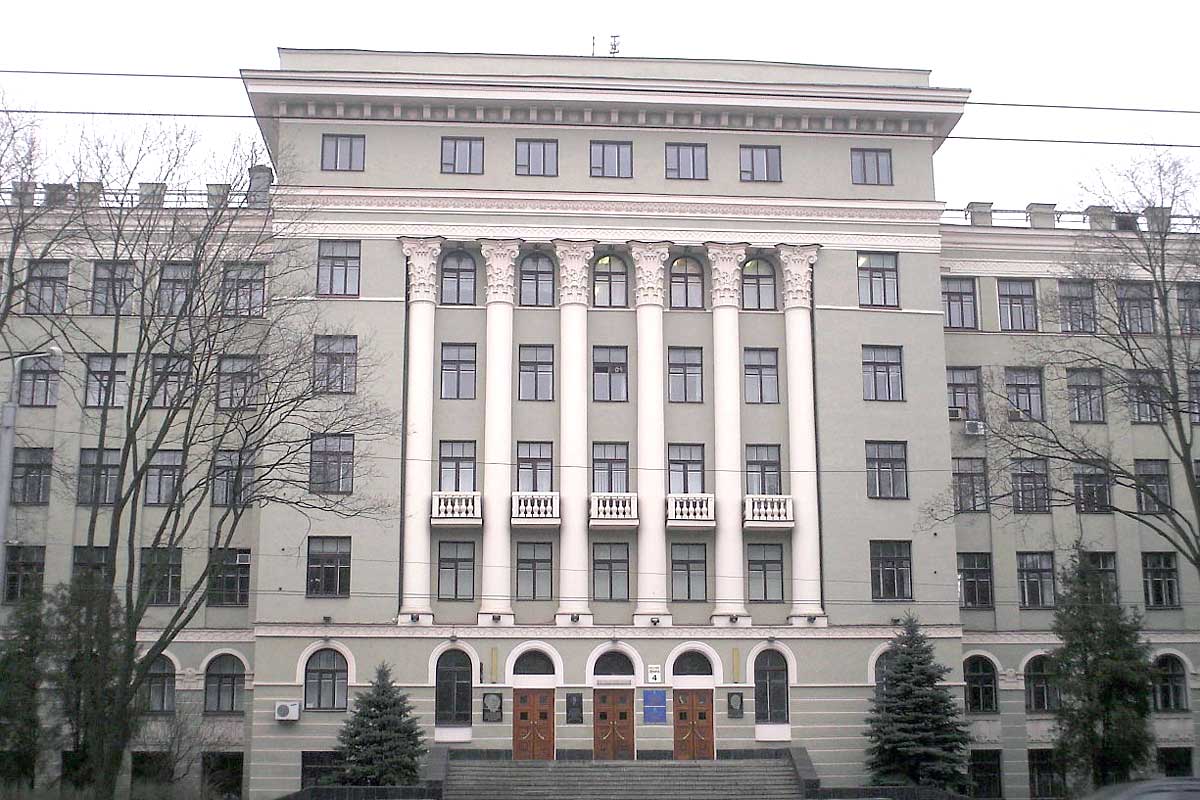 Kharkiv National University of Radioelectronics
Kharkiv National Medical University
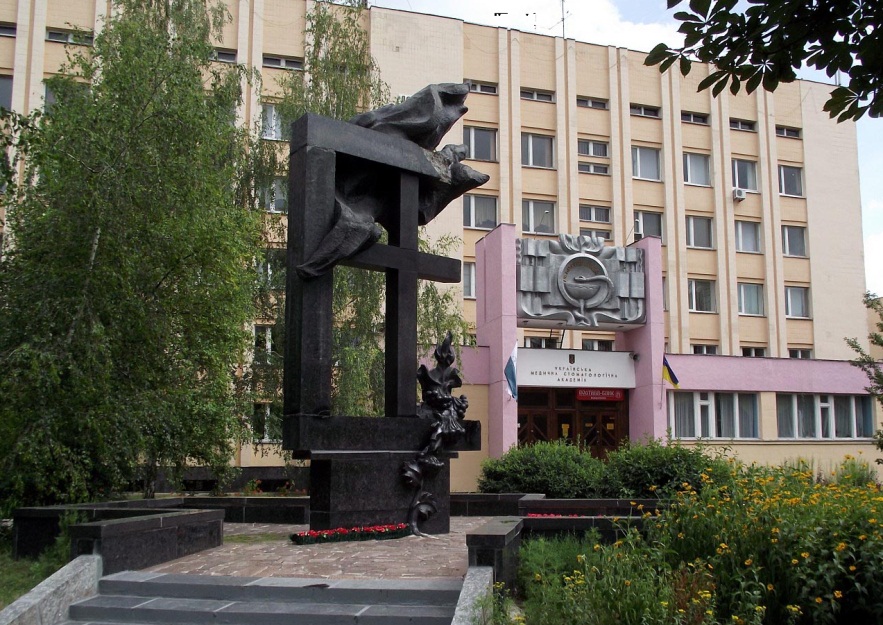 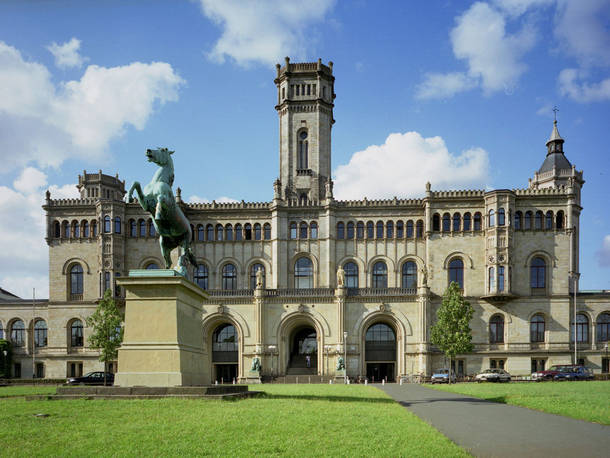 Poltava Ukrainian Medical & Stomatological Academy
12
Leibniz University of Hannover
3D-scanner
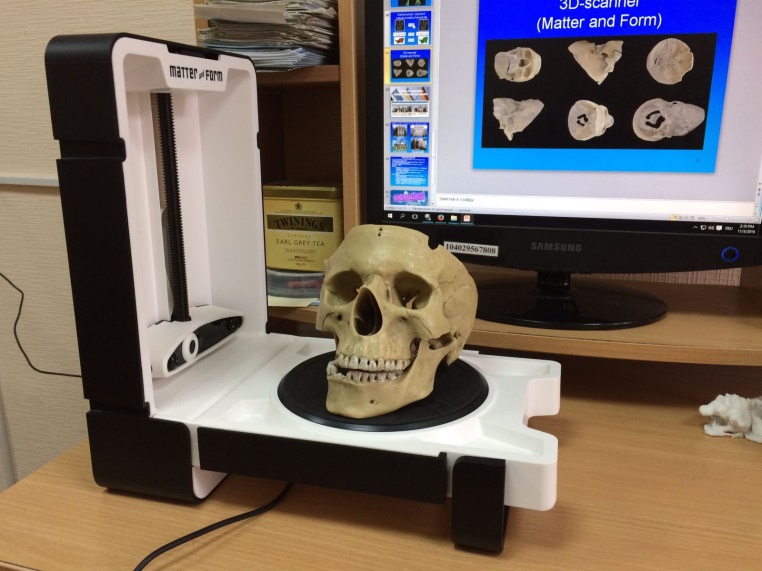 13
3D-Scanner (Skull)
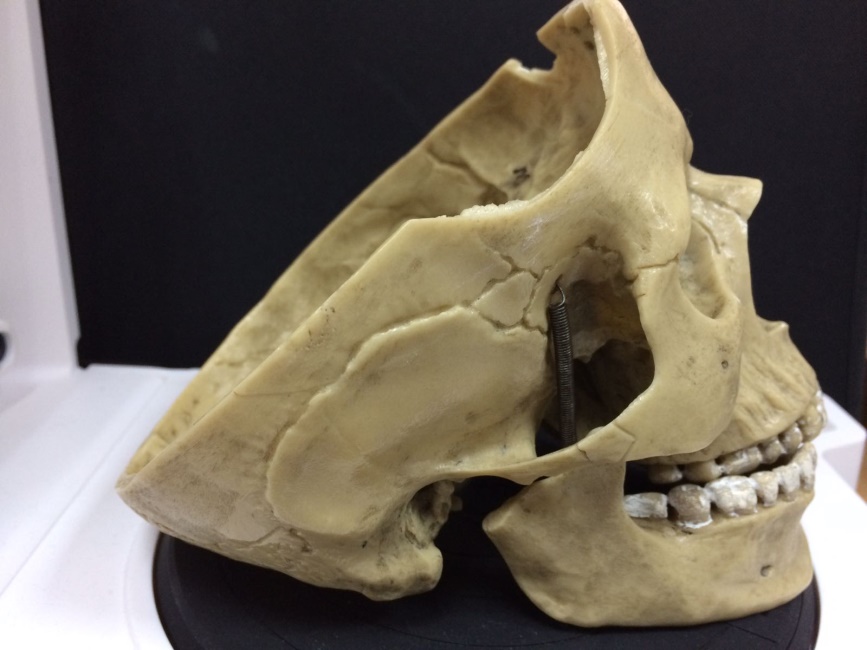 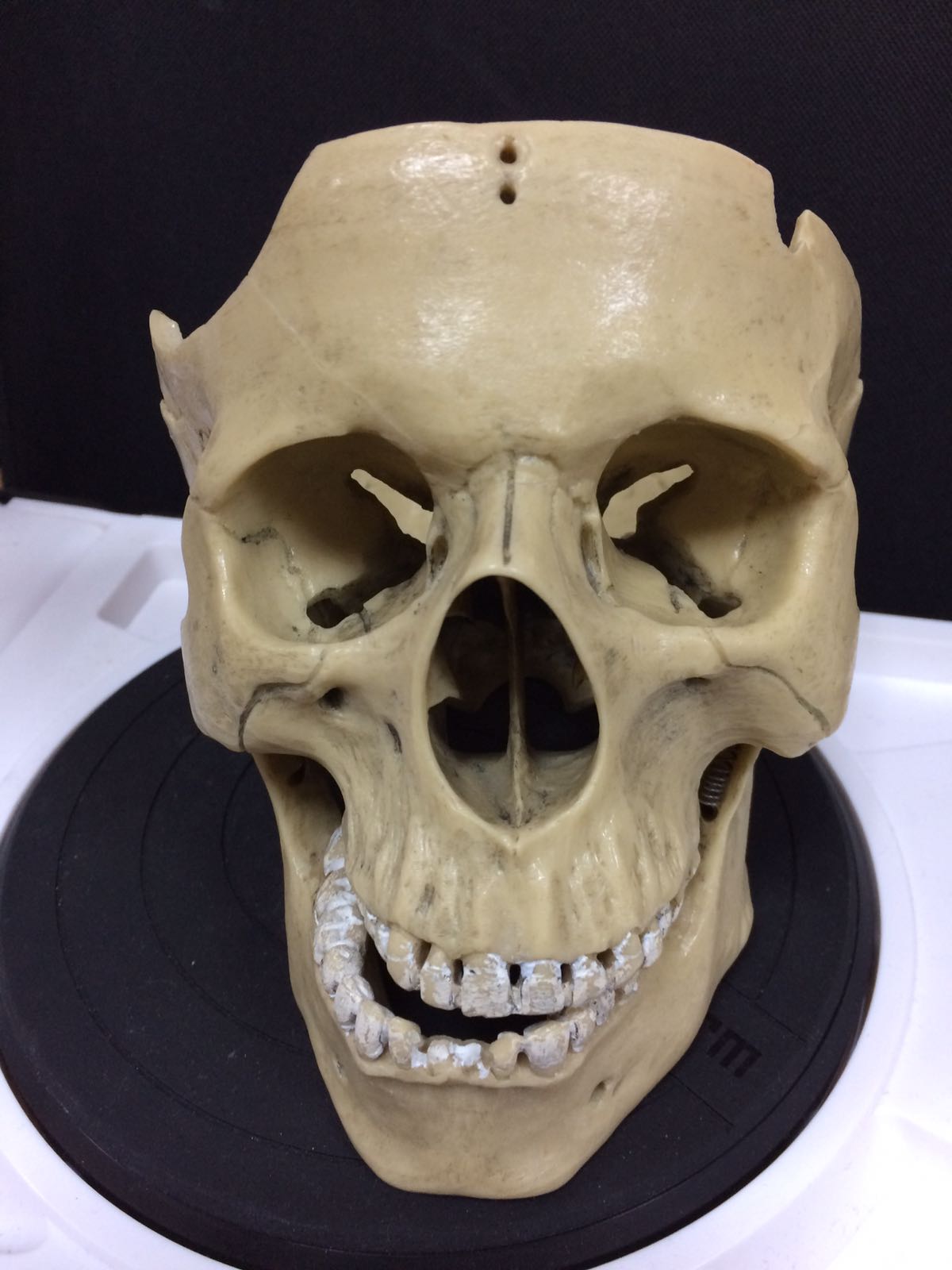 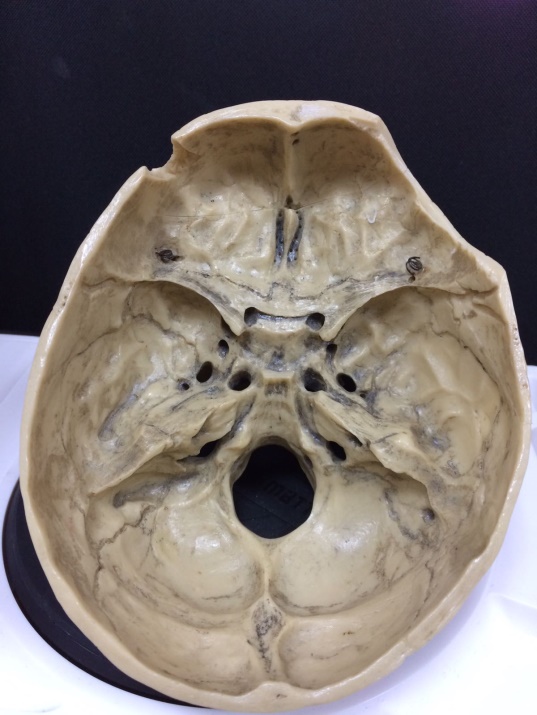 14
3D-Scanner (Automated Scan)
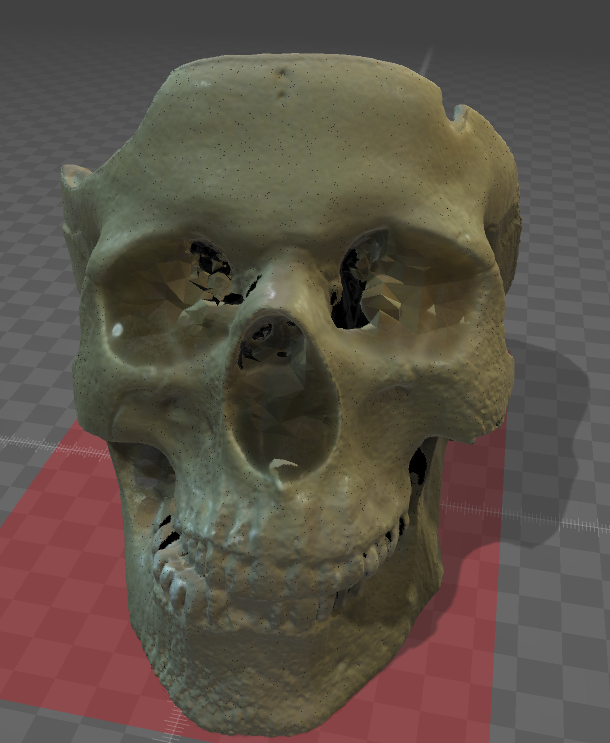 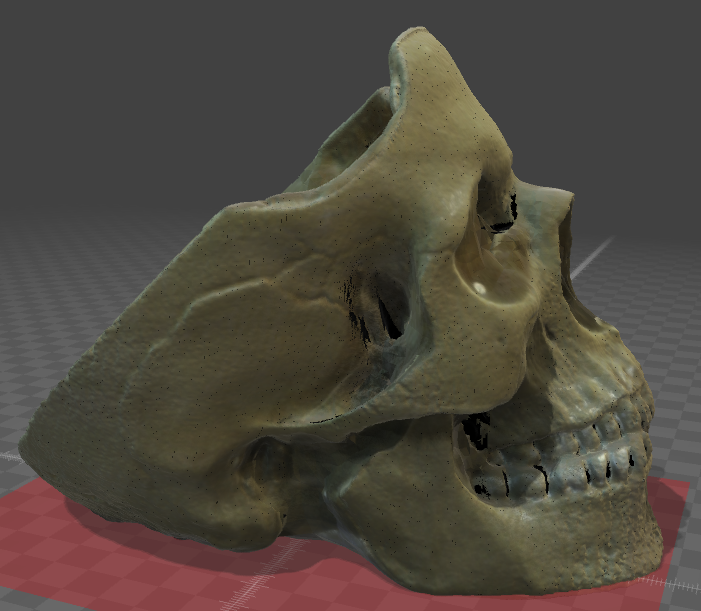 15
3D-Scanner (Automated/Combine
 Scan)
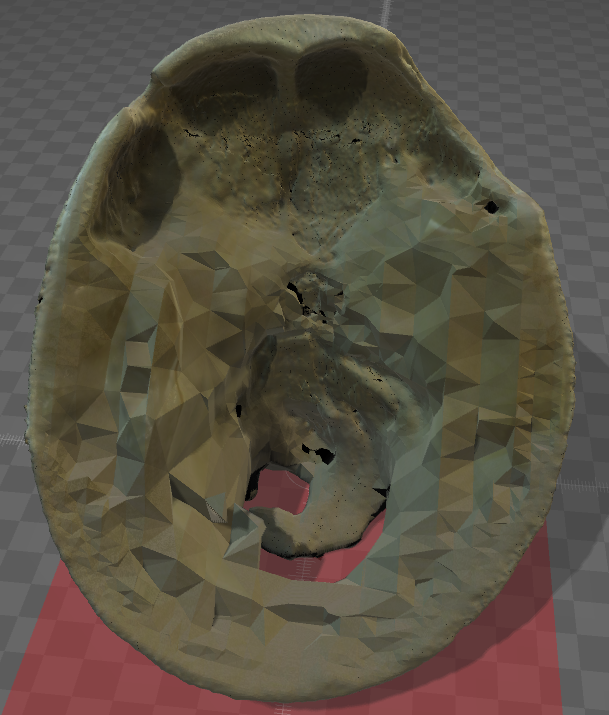 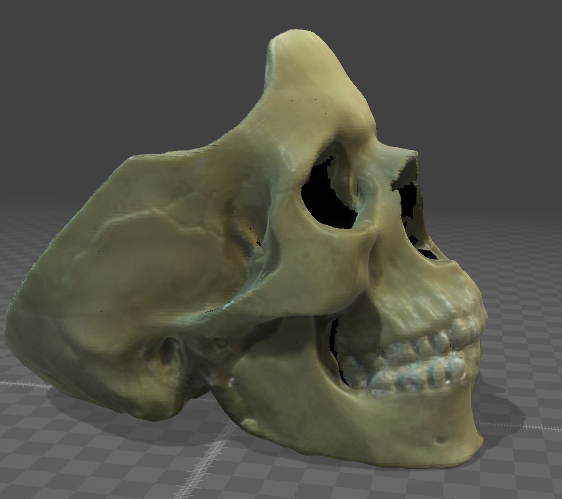 16
3D-Scanner (Combine Scan)
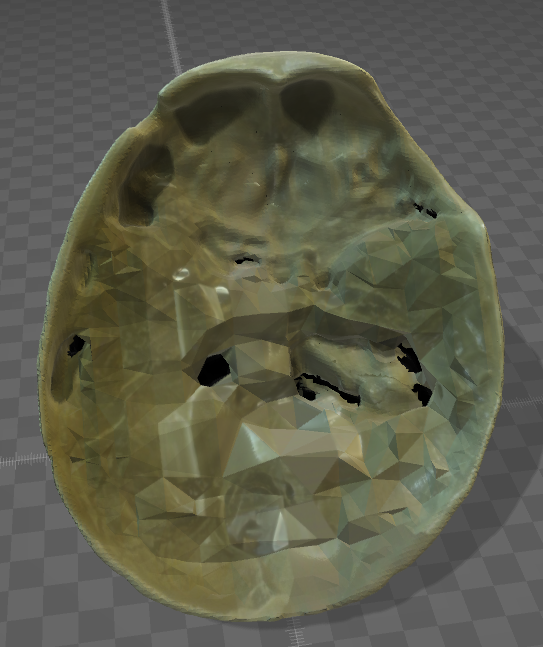 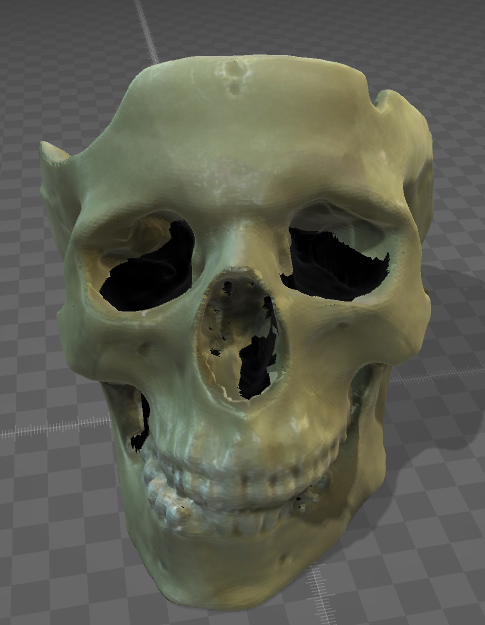 17
СПАСИБО ЗА ВНИМАНИЕ!
18